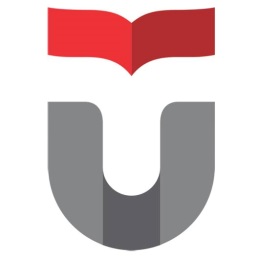 Universitas Telkom
www.telkomuniversity.ac.id
Relasi Basis Data
Disusun Oleh : 
Hanung N. Prasetyo, S.Si, M.T. dkk
hanungnp@telkomuniversity.ac.id
DPH1A3 - Logika Matematika
Semester Ganjil 2018 - 2019
Hanya dipergunakan untuk kepentingan pengajaran di Lingkungan Telkom University
Relasi n-ary
Relasi biner hanya menghubungkan antara dua buah himpunan
Relasi yang lebih umum menghubungkan lebih dari dua buah himpunan. Relasi tersebut dinamakan relasi n-ary (baca: ener)
Jika n = 2, maka relasinya dinamakan relasi biner (bi = 2). Relasi n-ary mempunyai terapan penting di dalam basisdata
[Speaker Notes: Relasi n-ary merupakan dasar teori bagi Basis Data Relational, diharapkan dosen dapat menguraikan implementasinya dengan jelas.]
Contoh
Misalkan 
NIM = {13598011, 13598014, 13598015, 13598019, 13598021, 13598025}
Nama = {Amir, Santi, Irwan, Ahmad, Cecep, Hamdan}
MatKul = {Matematika Diskrit, Algoritma, Struktur Data,  Arsitektur Komputer}
Nilai = {A, B, C, D, E}
 Relasi MHS terdiri dari 5-tupel (NIM,  Nama, MatKul, Nilai): 
 MHS  NIM  Nama  MatKul  Nilai
Contoh
Contoh
Relasi Basis Data
Basisdata (database) adalah kumpulan tabel. 
Salah satu model basisdata adalah model basisdata relasional (relational database). Model basisdata ini didasarkan pada konsep relasi n-ary.
Basis Data
Pada basisdata relasional, satu tabel menyatakan satu relasi. Setiap kolom pada tabel disebut atribut. Daerah asal dari atribut adalah himpunan tempat semua anggota atribut tersebut berada
Setiap tabel pada basisdata diimplementasikan secara fisik sebagai sebuah file.
Relasi Basis Data
Satu baris data pada tabel menyatakan sebuah record, dan setiap atribut menyatakan sebuah field. 
Secara fisik basisdata adalah kumpulan file, sedangkan file adalah kumpulan record, setiap record terdiri atas sejumlah field.
Atribut khusus pada tabel yang mengidentifikasikan secara unik elemen relasi disebut kunci (key).
Query
Operasi yang dilakukan terhadap basisdata dilakukan dengan perintah pertanyaan yang disebut query. 
	Contoh query: 
“tampilkan semua mahasiswa yang mengambil mata kuliah Matematika Diskrit”  
“tampilkan daftar nilai mahasiswa dengan  NIM = 13598015”
“tampilkan daftar mahasiswa yang terdiri atas NIM dan mata kuliah yang diambil”
Query
Query terhadap basisdata relasional dapat dinyatakan secara abstrak dengan operasi pada relasi n-ary. 
Ada beberapa operasi yang  dapat digunakan, diantaranya adalah seleksi, proyeksi, dan join.
Seleksi
Operasi seleksi memilih baris tertentu dari suatu tabel yang memenuhi persyaratan tertentu. 
Operator: 
Contoh
Misalkan untuk relasi MHS kita ingin menampilkan daftar mahasiswa yang mengambil mata kuliah Matematik Diskrit. Operasi seleksinya adalah
	Matkul=”Matematika Diskrit” (MHS)		  
Hasil:	(13598011, Amir, Matematika Diskrit, A) dan  (13598025, Hamdan, Matematika Diskrit, B)
Latihan
Jika kita ingin menampilkan daftar mahasiswa dari relasi MHS yang mendapatkan nilai A, tentukan  operasi seleksi dan hasilnya!
Jika kita ingin menampilkan mahasiswa dengan NIM = 13598025, tentukan  operasi seleksi dan hasilnya!
Jika kita ingin menampilkan daftar mahasiswa dari relasi MHS yang mendapatkan nilai A, tentukan  operasi seleksi dan hasilnya!
How???
Nilai =“A” (MHS)
Proyeksi
Operasi proyeksi memilih kolom tertentu dari suatu tabel. 
Jika ada beberapa baris yang sama nilainya, maka hanya diambil satu kali.
Operator: 
Misalkan untuk relasi MHS kita ingin menampilkan daftar nama mahasiswa, mata kuliah, dan Nilai. Operasi proyeksinya adalah
	 Nama, MatKul, Nilai (MHS)
Latihan Soal
Misalkan untuk relasi MHS kita ingin menampilkan daftar  NIM dan Nama, tentukan Operasi proyeksinya dan Tabelnya!
Misalkan untuk relasi MHS kita ingin menampilkan daftar NIM, Mata Kuliah dan Nilai, tentukan Operasi proyeksinya dan Tabelnya!
Join
Operasi join menggabungkan dua buah tabel menjadi satu bila kedua tabel mempunyai atribut yang sama. 
Operator: 
Contoh
Misalkan relasi MHS1 dinyatakan dengan Tabel  A dan relasi MHS2 dinyatakan dengan Tabel B 
	Operasi join
	NIM, Nama(MHS1, MHS2)
Contoh
Tabel A				Tabel B
Hasil Operasi Join
Structured Query Language (SQL)
Bahasa khusus untuk query di dalam basis data disebut SQL
Bahasa ini dirangcang sedemikian sehingga dapat merealisasikan query-query  yang dijelaskan pada bagian sebelumnya
Contoh
Select  	NIM, Nama, MatKul, Nilai
	From 	MHS
	WHERE	MatKul = ‘Matematika Diskrit’
	adalah bahasa SQL yang bersesuaian dengan query abstrak:
	Matkul=”Matematika Diskrit” (MHS) dengan hasil:
(13598011, Amir, Matematika Diskrit, A) 
(13598025, Hamdan, Matematika Diskrit, B)
Menentukan Kardinalitas relasi
Satu-ke satu (One to one)
Satu ke banyak (One to Many)
Banyak ke satu (Many to one)
Banyak ke banyak (Many to many)
Kardinalitas Relasi
Kardinalitas relasi menggambarkan banyaknya jumlah maksimum entitas dapat berelasi dengan entitas pada himpunan entitas yang lain.
Pada himpunan relasi biner, pemetaan kardinaltias relasi dapat berupa salah satu dari berikut ini 
Satu ke Satu
Satu ke Banyak
Banyak ke Satu
Banyak ke Banyak
Kardinalitas Relasi
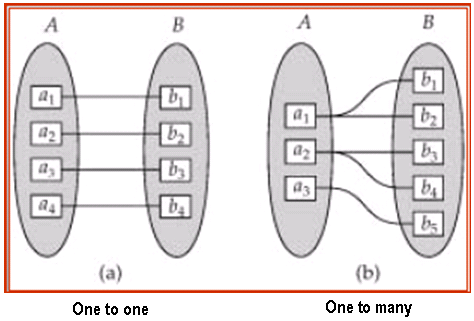 Kardinalitas Relasi
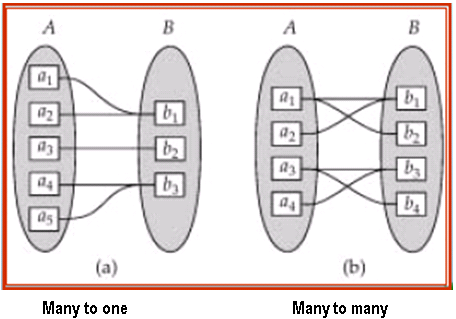 Key
Penggunaan key merupakan cara untuk membedakan suatu entitas didalam himpunan entitas dengan entitas lain.
Key adalah satu atau gabungan dari beberapa atribut yang dapat membedakan semua row dalam relasi secara unik.
3 Macam key
Super Key
Candidate Key
Primary Key
3 Macam Key
Super Key
Satu atau lebih atribut (kumpulan atribut) yang dapat membedakan satiap baris data dalam sebuah relasi secara unik.
Candidate Key
Kumpulan atribut minimal yang dapat membedakan setiap baris data dalam sebuah relasi secara unik.
Primary Key
Merupakan salah satu dari candidate key yang terpilih
Alasan pemilihan primary key
Lebih sering di jadikan acuan
Lebih ringkas
Jaminan keunikan key lebih baik
3 Macam Key
Super Key
Cth 
Nim, nama, alamat, kota
Nim, nama, alamat
Nim, nama
Nim 
Candidate Key
Cth
Nim
Primary Key
Cth
Nim
referensi
Munir,   R., Matematika Diskrit untuk Infomatika, Edisi kedua,  Bandung, 2003
Rosen,  K. H.,  Discrete Mathematics and Its Applications, 5th  edition, McGraw-Hill, Singapore, 2003
Lipschutz S., Lipson M., Discrete Mathematics, McGraw Hill USA, 1997
Peter Grossman, Discrete Mathematics for Computing, Second Edition, Grassroot Series